Function
Materi 1 1
Yunita Fauzia Achmad, S.Kom., M.Kom 

Fakultas Ilmu Komputer
Tujuan Pencapaian
Mahasiswa dapat memahami konsep fungsi dalam C++ 
Mahasiswa dapat menerapkan fungsi  ke dalam program C++
Pokok Pembahasan
Pengertian Fungsi 
Pemanggilan Fungsi 
Void fungsi 
Prototipe fungsi 
Pengiriman data pada fungsi 
Passing Data by Value 
pass by reference
Fungsi rekursif
Fungsi
Fungsi adalah kumpulan pernyataan yang melakukan tugas tertentu.
Fungsi
Dalam menggunakan fungsi terdapat dua cara, diantaranya :
Anda telah membuat sebuah fungsi bernama utama dalam setiap program yang telah ditulis, 
Anda memiliki fungsi library disebut seperti sqrt dan pow
mengapa menggunakan fungsi ?
untuk memecah program ke dalam sebuah program yang lebih kecil sehingga mudah dikelola. 
Setiap unit modul, diprogram sebagai fungsi terpisah. 
Contoh :
pada sebuah buku yang memiliki seribu halaman, tetapi tidak dibagi ke dalam bab atau bagian. 
Jika ingin mencoba untuk menemukan satu topik dalam buku ini akan sangat sulit. 
Real-world program dapat dengan mudah ada ribuan baris kode, dan kecuali mereka modularized, mereka bisa jadi sangat sulit untuk mengubah dan memelihara.
mengapa menggunakan fungsi ?
2. menggunakan fungsi adalah dapat menyederhanakan program. 
Jika tugas tertentu dilakukan di beberapa tempat di sebuah program, sebuah fungsi dapat ditulis sekali saja untuk melakukan tugas itu, dan kemudian
Bagian – bagian dalam membuat fungsi
Name  Setiap fungsi harus memiliki nama. Secara umum, peraturan yang sama berlaku untuk nama variabel juga berlaku untuk nama fungsi.  
Parameter list  Program modul fungsi panggilan yang dapat mengirim data ke. Daftar parameter adalah daftar variabel yang memegang nilai-nilai yang disampaikan ke fungsi.  
Body   Badan fungsi adalah serangkaian pernyataan yang melaksanakan tugas melakukan fungsi. Pernyataan ini akan ditutupi dalam satu set braces. 
Return type:    fungsi dapat mengirim kembali ke nilai program modul yang memanggilnya. Return type  merupakan tipe data dari nilai yang dikirim kembali.  Gambar dibawah  menunjukkan definisi dari fungsi yang sederhana dengan berbagai bagian berlabel. Perhatikan bahwa fungsi dari jenis kembali sebenarnya tercantum pertama.
Bagian – bagian dalam membuat fungsi
Gambar Function Header
Jenis Fungsi
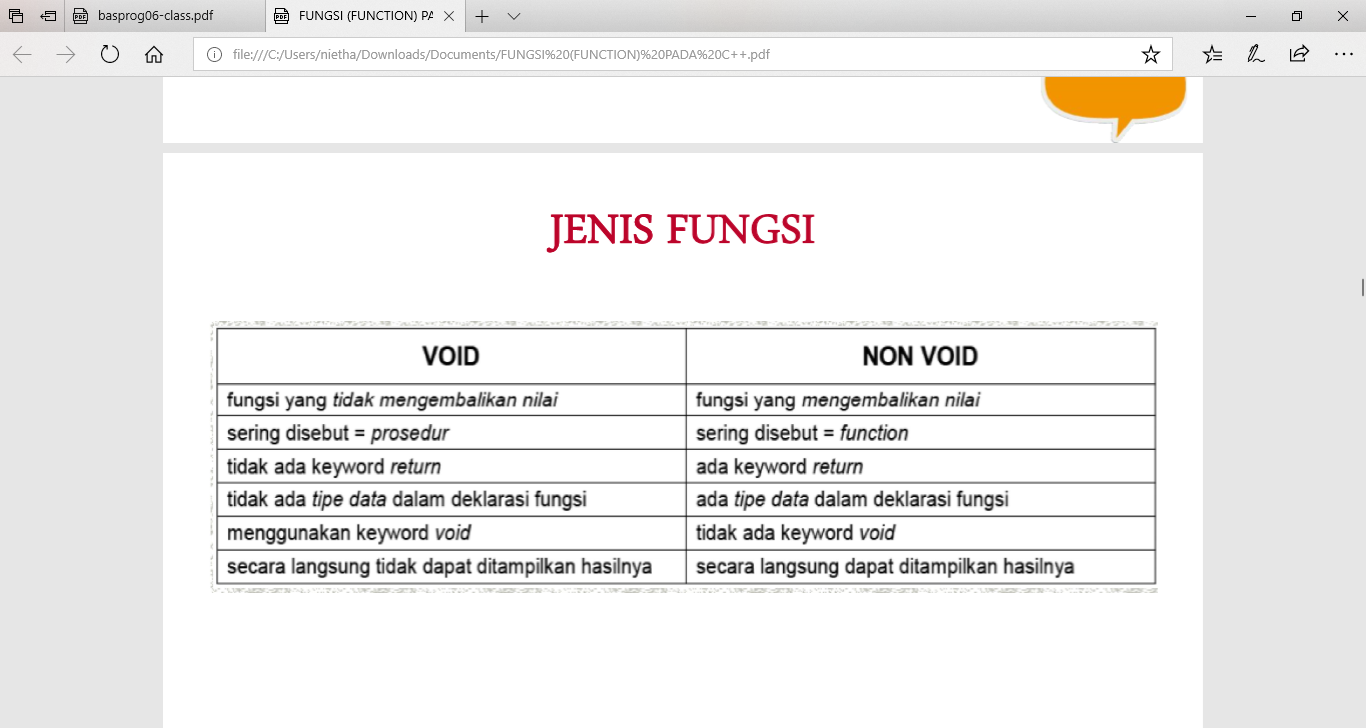 Void Fungsi
Fungsi Void merupakan sebuah fungsi dapat mengembalikan nilai.
Fungsi utama dalam semua program dinyatakan untuk kembali ke nilai int sebuah sistem operasi. 
Return 0; merupakan sebuah pernyataan yang menyebabkan nilai 0 bila fungsi utama telah selesai melaksanakan tugasnya. 
Hal tersebut tidak semua fungsi diperlukan untuk kembali ke nilai tersebut. 
Beberapa fungsi hanya melakukan satu atau lebih pernyataan dan kemudian mengakhiri  disebut void function.
Void Fungsi
Berikut ini merupakan contoh fungsi void
Contoh fungsi diatas merupakan fungsi yang  tidak mengembalikan nilai ke bagian program yang dijalankan tersebut. Pemberitahuan juga tidak memiliki fungsi pernyataan Kembali. Ini hanya menampilkan pesan pada layar dan keluar.
Pemanggilan Fungsi
fungsi dijalankan ketika dipanggil. 
Fungsi utama akan dipanggil secara otomatis saat program dimulai, namun semua fungsi harus dijalankan oleh pernyataan function call.
Ketika sebuah fungsi dipanggil, program untuk melakukan percabangan menuju dan melaksanakan semua pernyataan yang ada didalam tubuh fungsi tersebut.
Pemanggilan Fungsi
Output yang dihasilkan
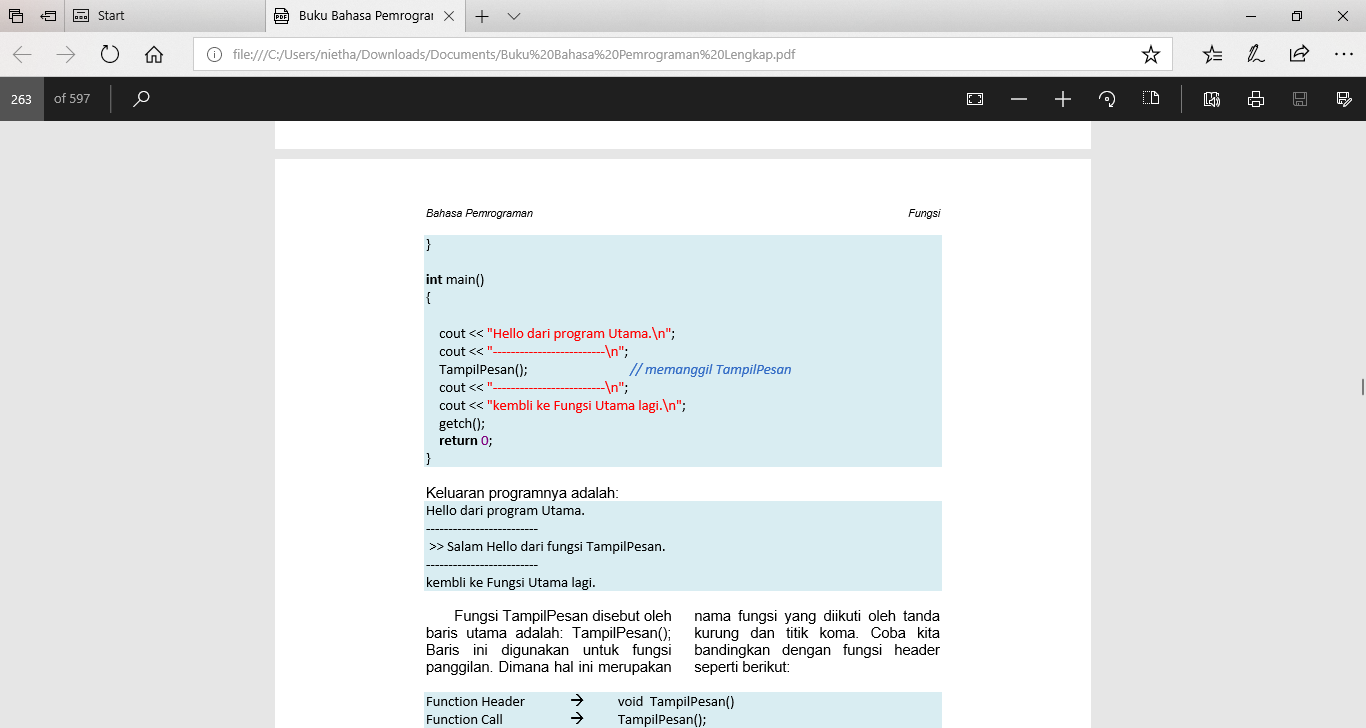 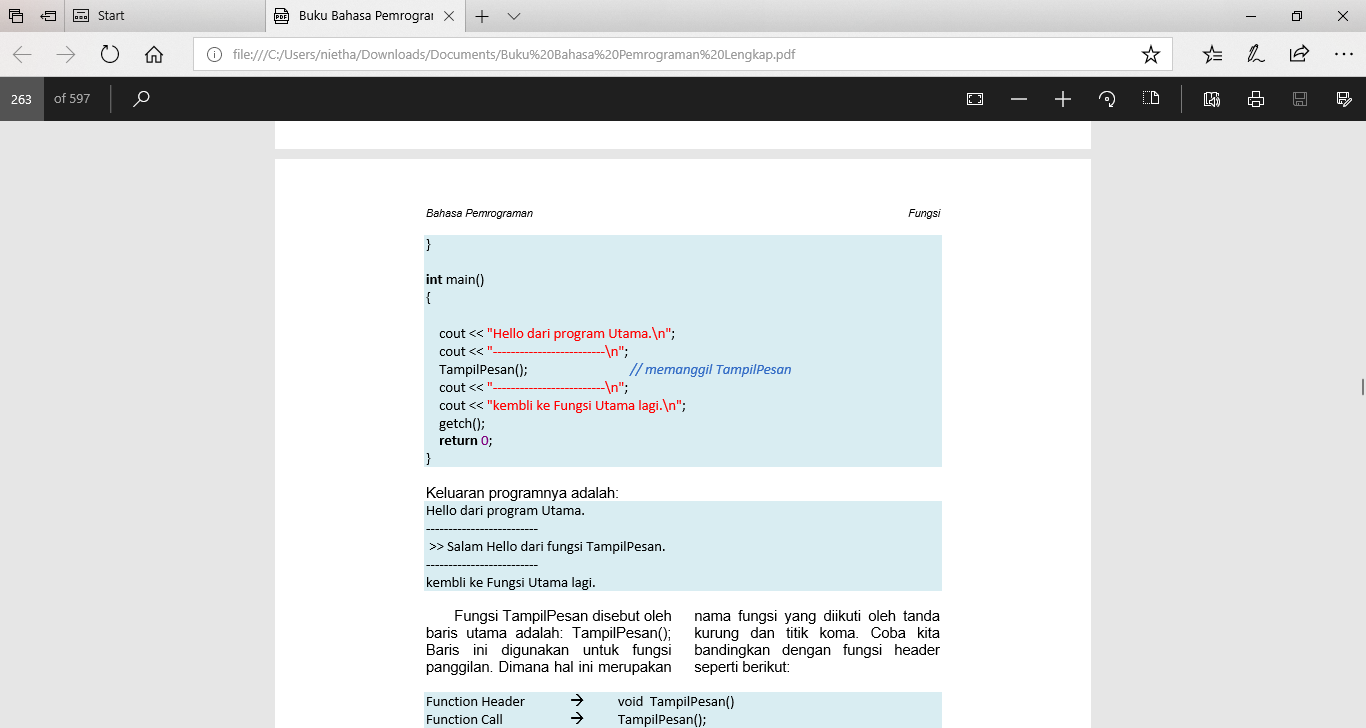 Pemanggilan Fungsi
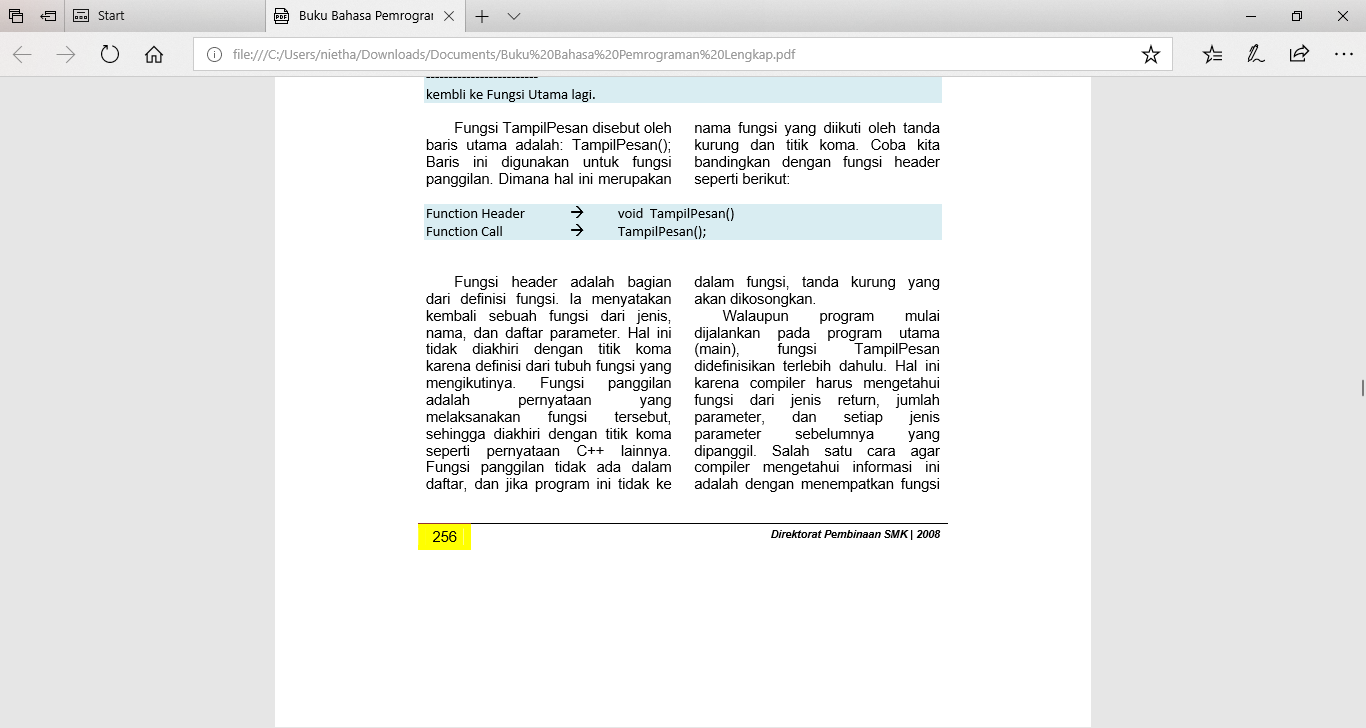 Fungsi header adalah bagian dari definisi fungsi. Ia menyatakan kembali sebuah fungsi dari jenis, nama, dan daftar parameter. Hal ini tidak diakhiri dengan titik koma karena definisi dari tubuh fungsi yang mengikutinya. 
Fungsi panggilan adalah pernyataan yang melaksanakan fungsi tersebut, sehingga diakhiri dengan titik koma
Pemanggilan Fungsi
Dalam menyatakan pemanggilan Fungsi dapat menggunakan perintah loop, pernyataan IF, dan pernyataan switch.
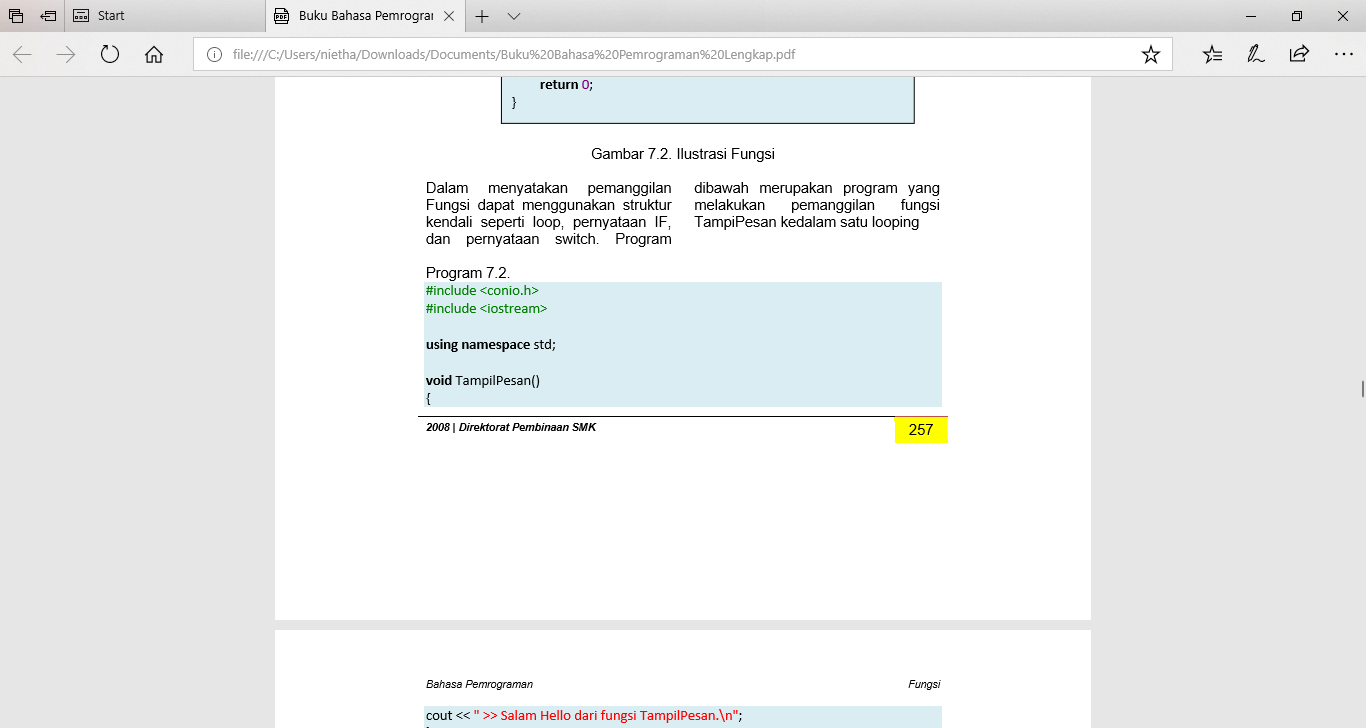 Output yang dihasilkan
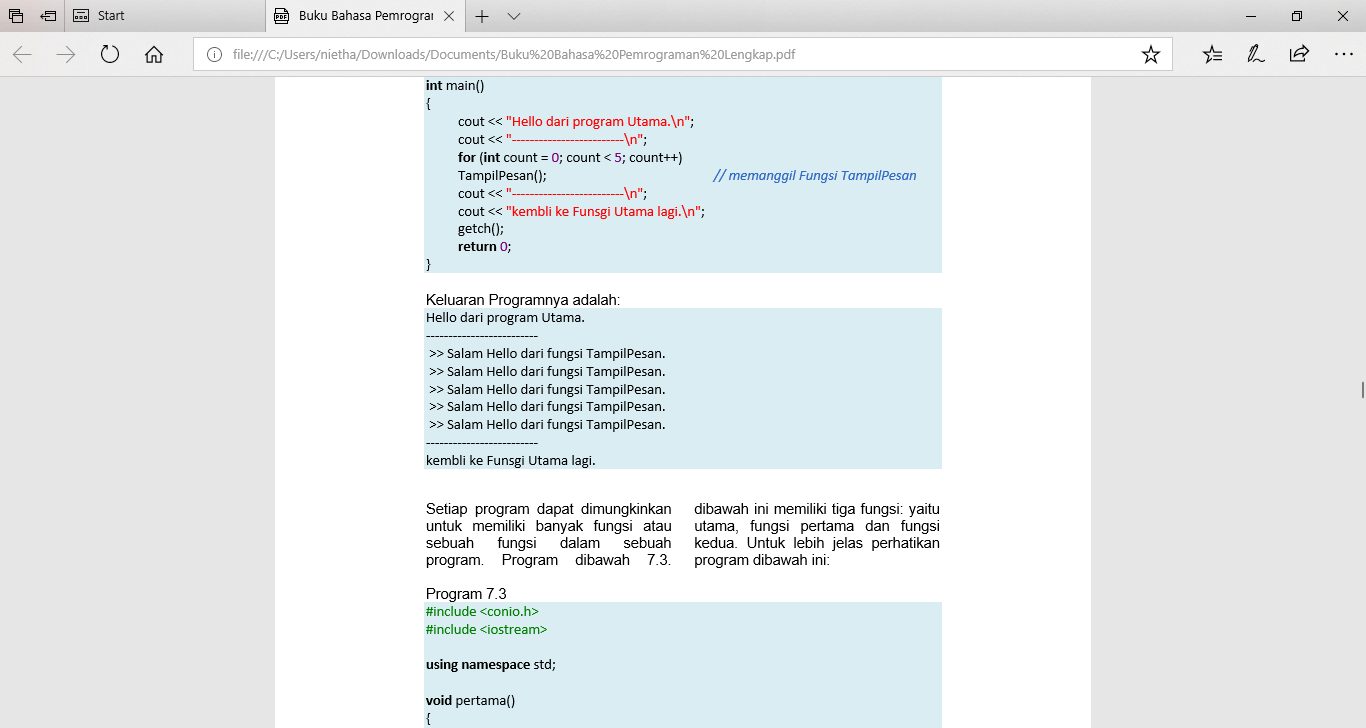 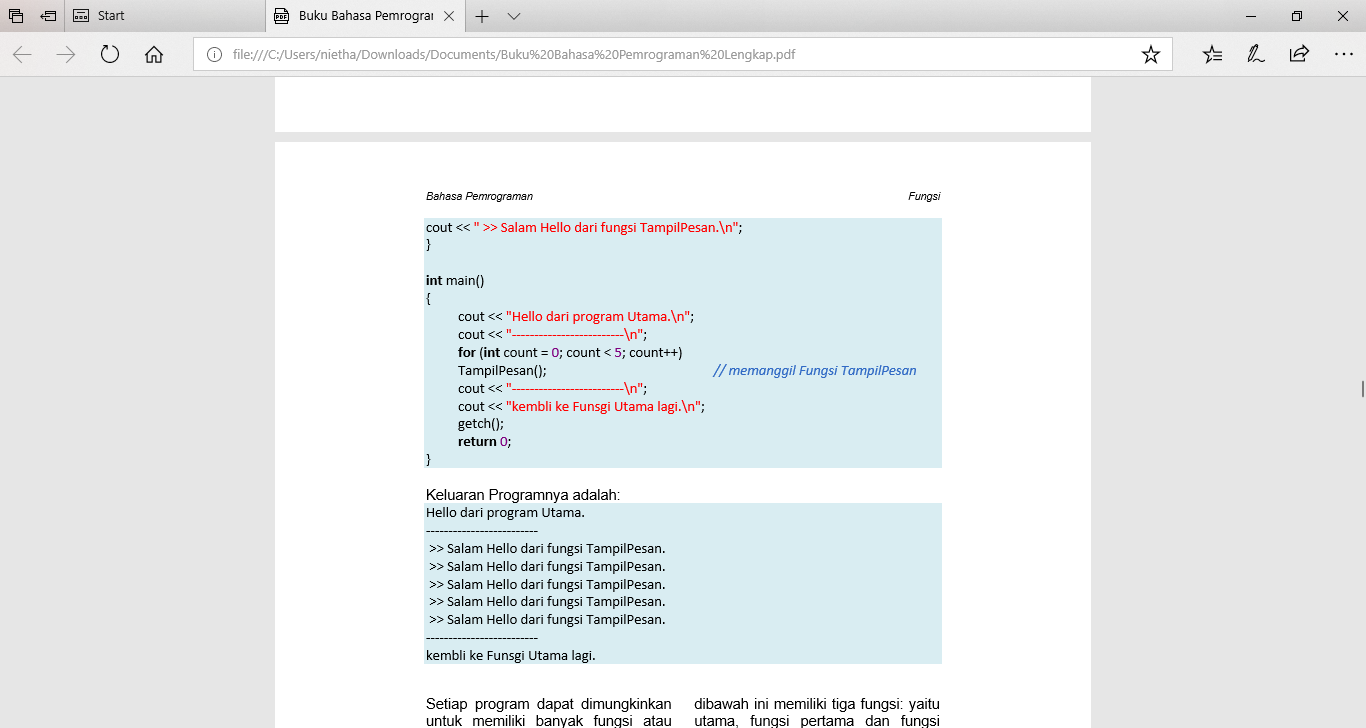 Pemanggilan Fungsi
Setiap program dapat dimungkinkan untuk memiliki banyak fungsi atau sebuah fungsi dalam sebuah program.
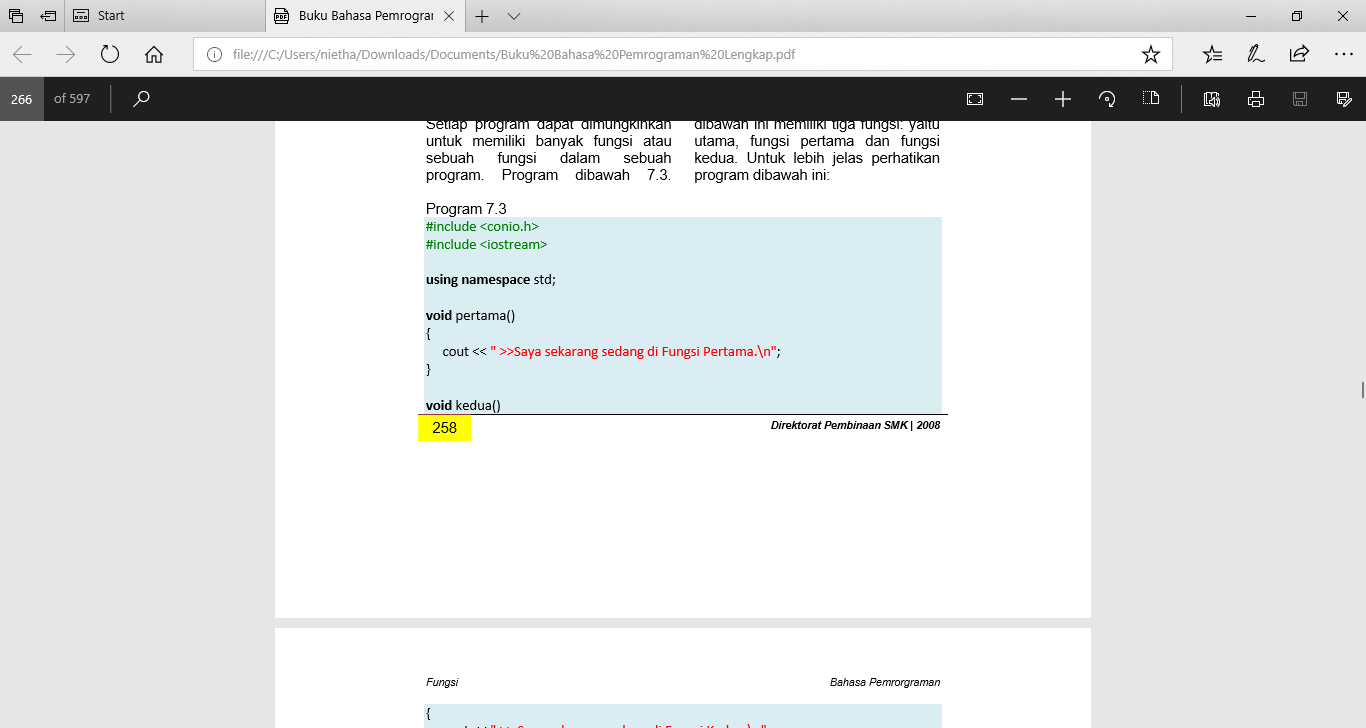 Output yang di hasilkan
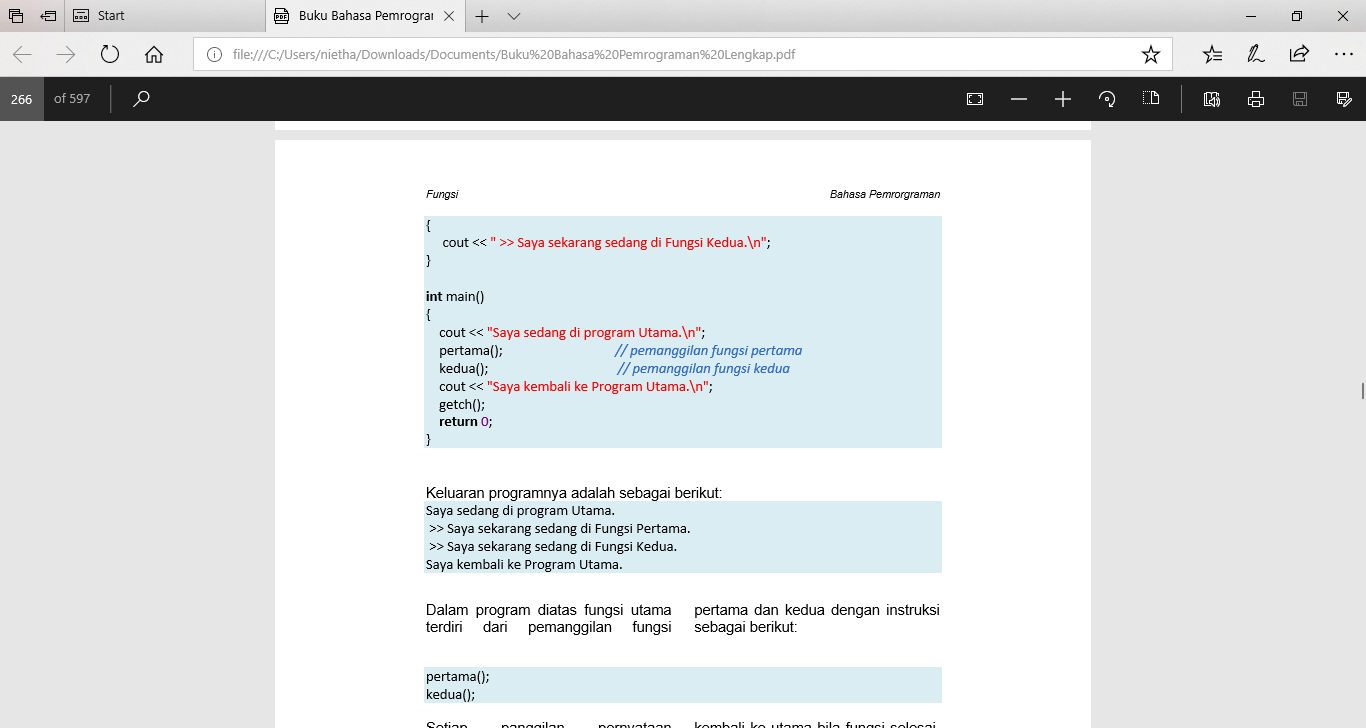 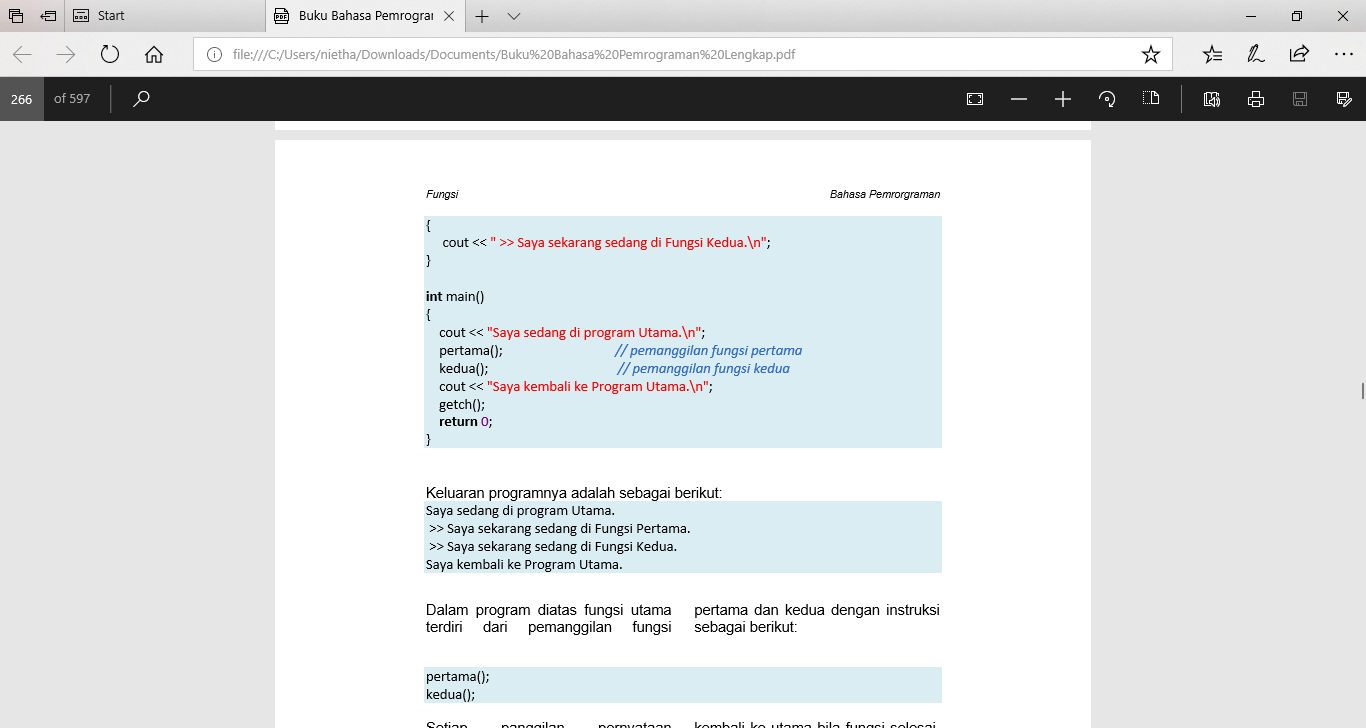 Pemanggilan Fungsi
Sebuah fungsi sering juga dipanggil dalam dalam sebuah hirarki, atau berlapis.
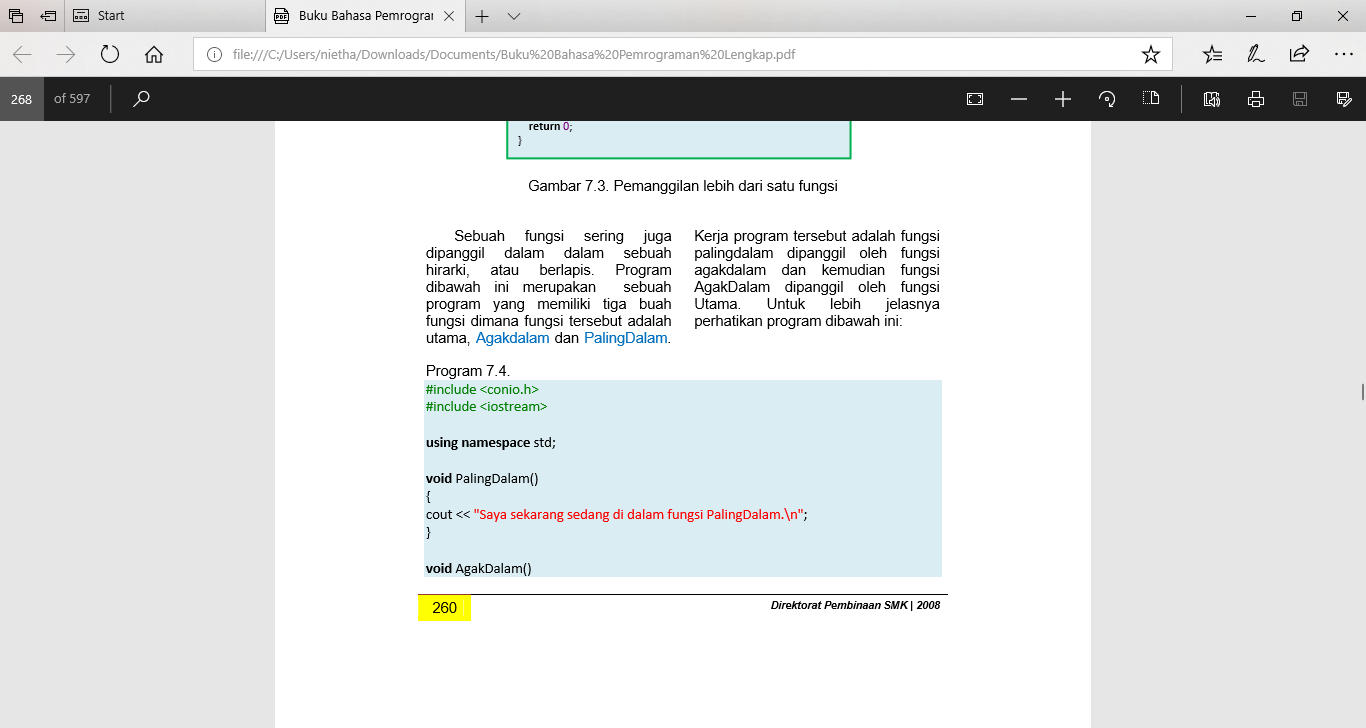 Output yang dihasilkan
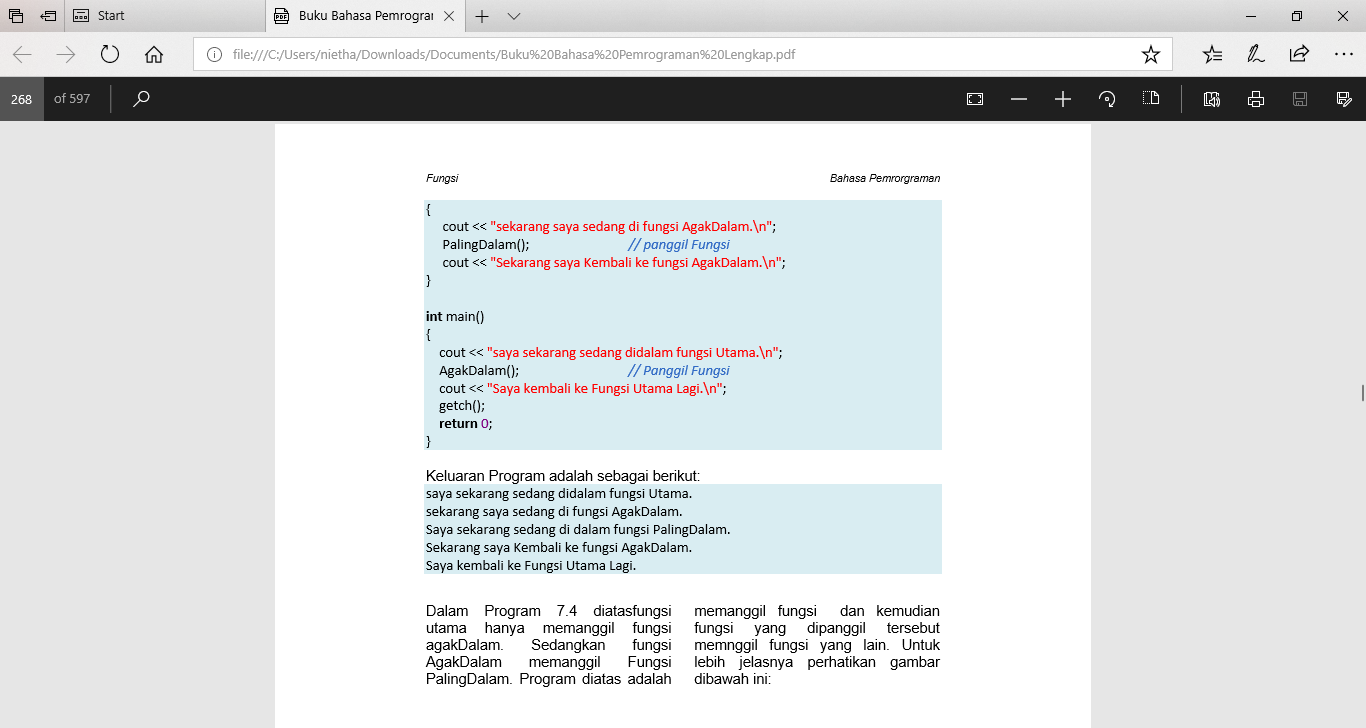 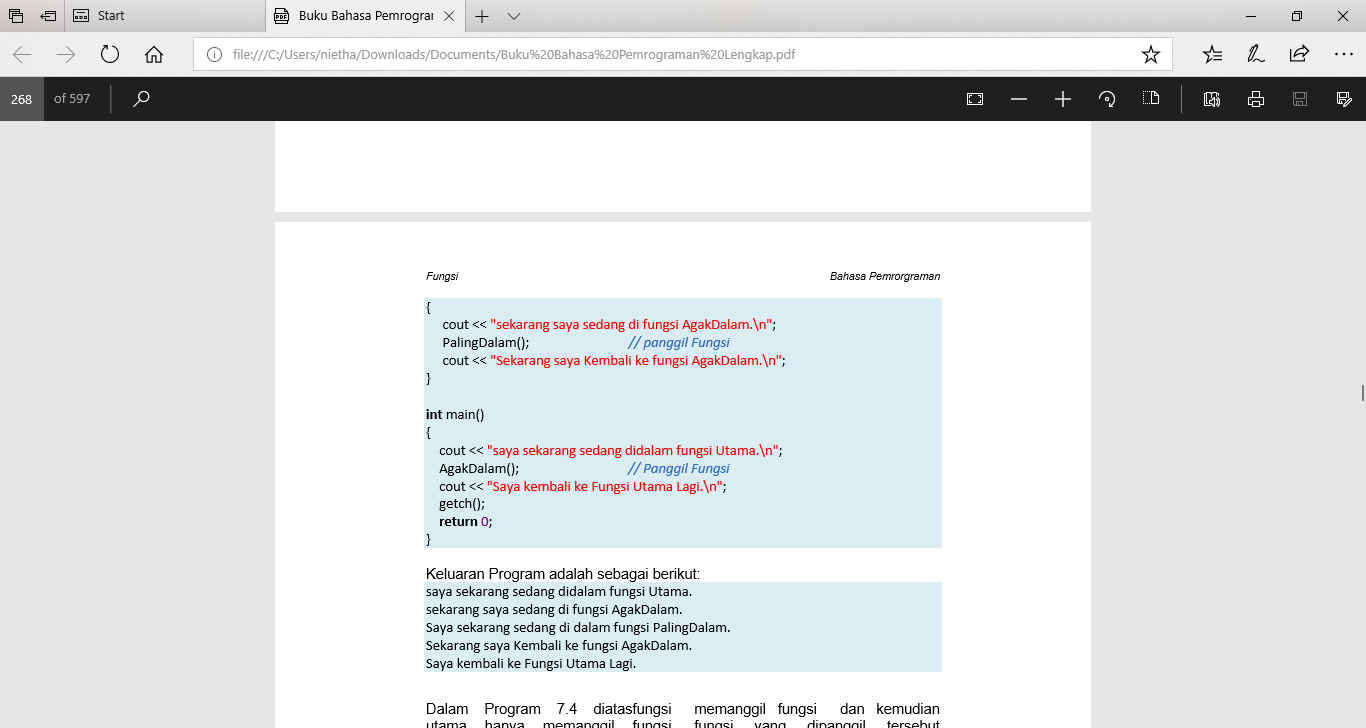 Prototipe Fungsi
Digunakan untuk mendeklarasikan ke compiler mengenai:
Tipe data keluaran dari fungsi
Jumlah parameter yang digunakan
Tipe data dari masing – masing parameter yang digunakan
Prototipe tersebut diatas tampak mirip dengan fungsi header, kecuali ada titik koma dibagian akhir
Prototipe Fungsi
Output yang dihasilkan
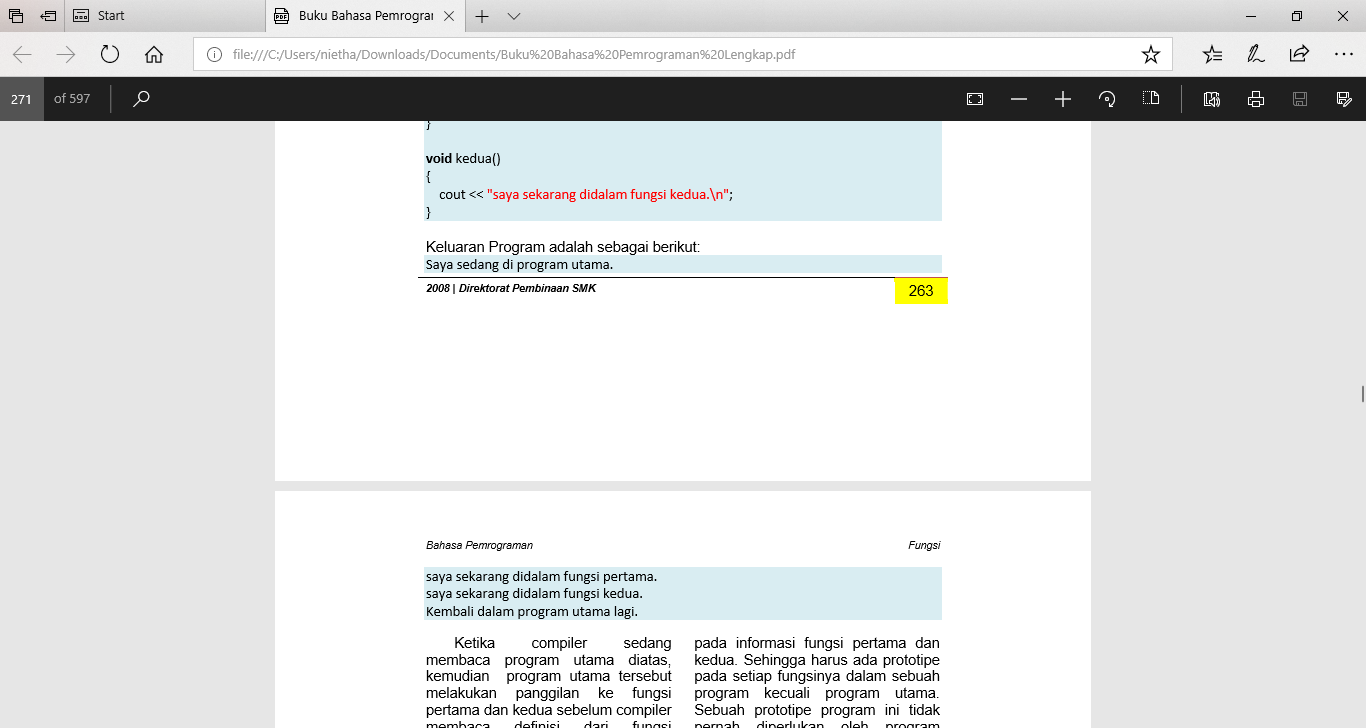 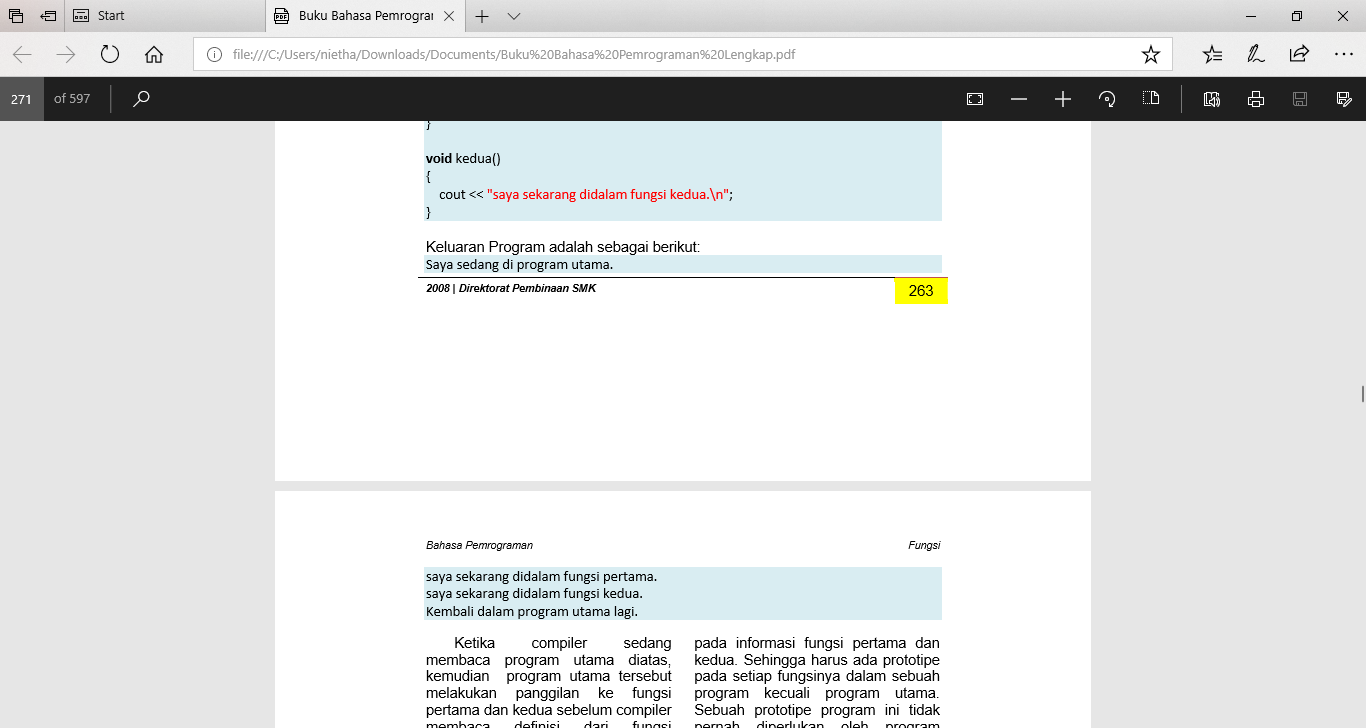 Pengiriman data pada Fungsi
Nilai-nilai yang akan dikirim pada sebuah fungsi disebut dengan argument (arguments)
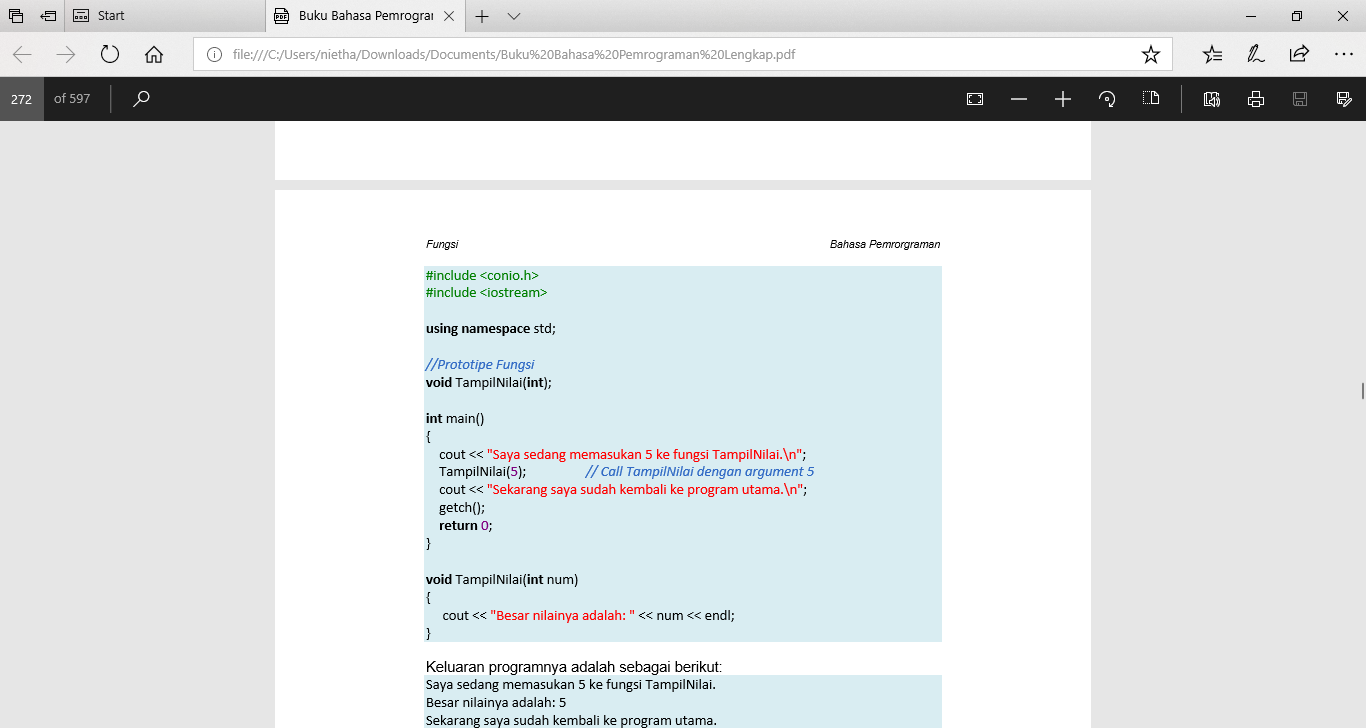 Output yang dihasilkan
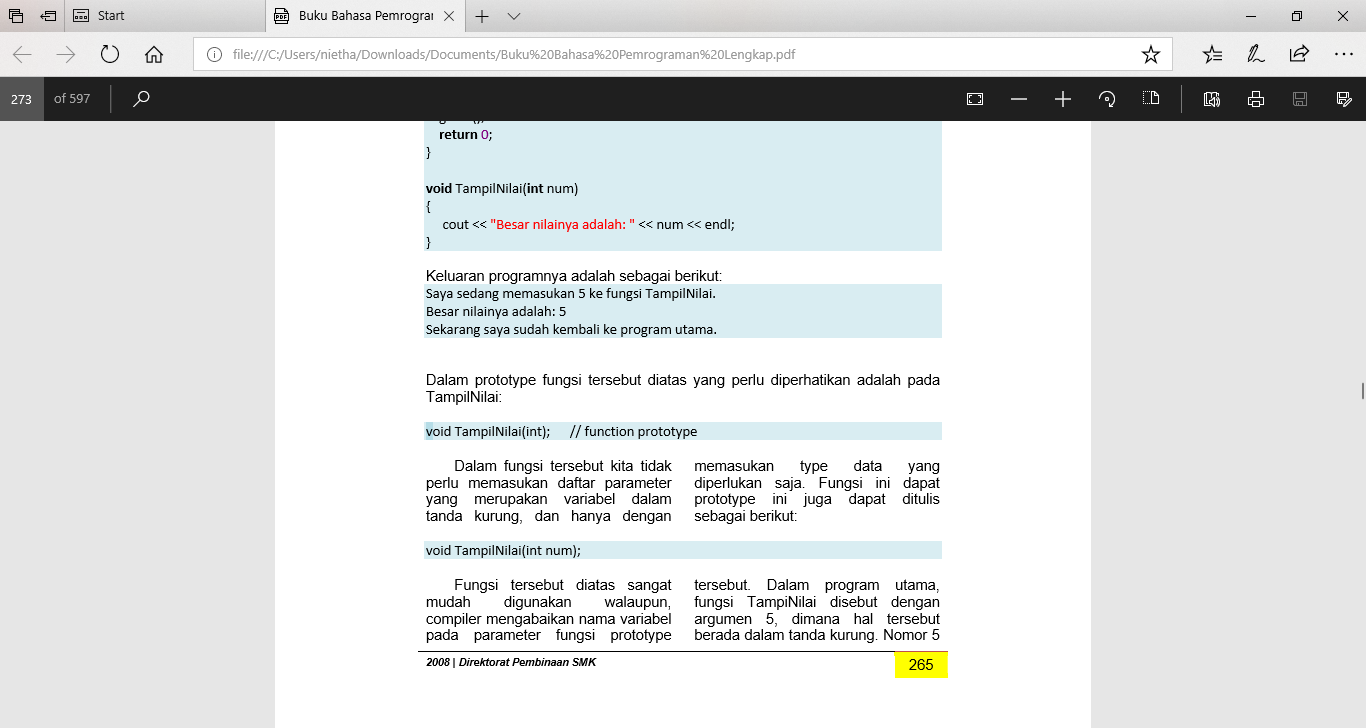 Pengiriman data pada Fungsi
Output yang dihasilkan
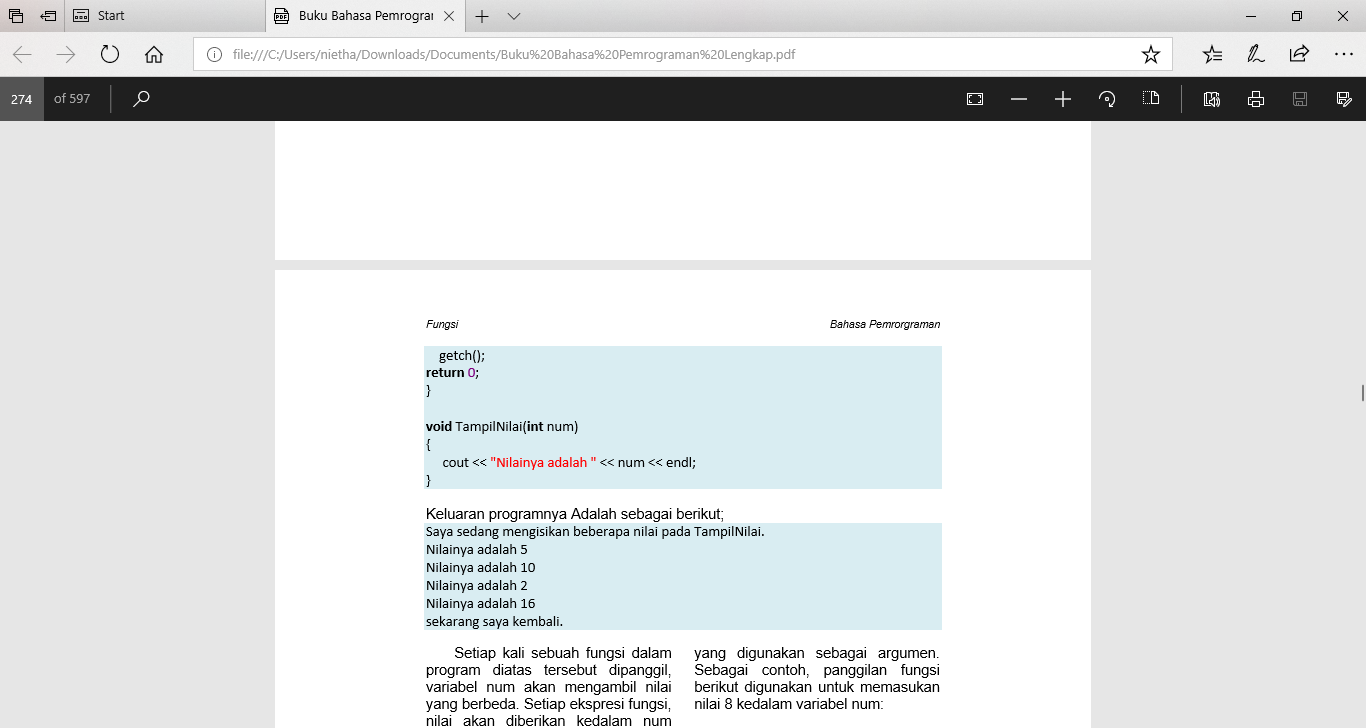 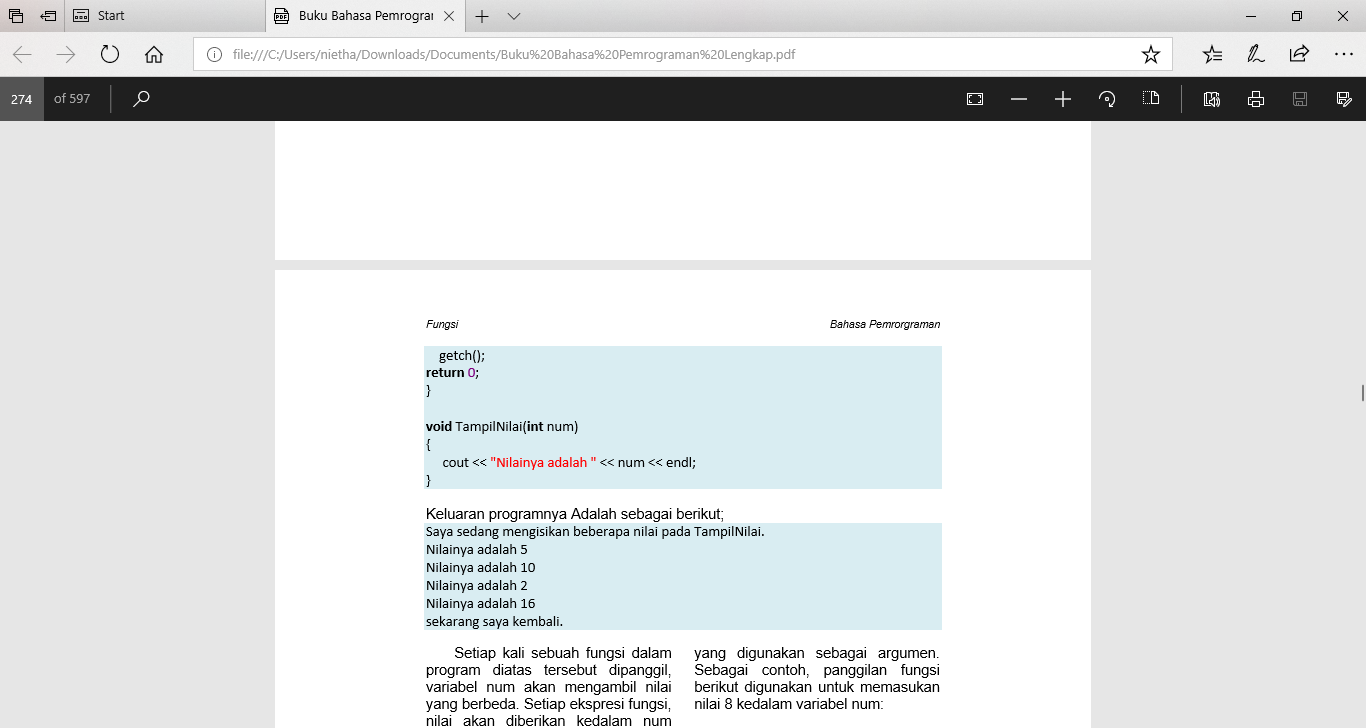 Passing Data by Value
Parameter khusus merupakan variabel tujuan yang ditentukan didalam tanda kurung dari definisi fungsi.
Tujuan parameter tersebut adalah untuk menyampaikan informasi yng dilakukan oleh argumen dan tercantum dalam tanda kurung pada panggilan fungsi. 
Secara umum, ketika informasi disampaikan kedalam fungsi disebut passed by value (parameter menerima copy dari nilai yang disampaikan kepadanya)
Passing Data by Value
Output yang dihasilkan
pass by reference
pemanggilan dengan referensi merupakan pemanggilan alamat suatu variabel di dalam fungsi. 
Cara ini dapat dipakai untuk mengubah isi suatu variabel yang ada di luar dari fungsi, yang dilakukan dengan mengubah nilai suatu variabel yang ada di dalam fungsi.
pass by reference
#include <stdio.h>
#include <conio.h>
void tambah(int *, int *);
void main(){
	int a = 10, b = 20;
	clrscr();
	printf("Nilai Sebelum Fungsi dipanggil\n");
	printf("A = %d ; B = %d\n", a, b);
	tambah(&a, &b);
	printf("Nilai Setelah Fungsi dipanggil\n");
	printf("A = %d ; B = %d\n", a, b);
	getch();
}
void tambah(int *a, int *b){
	*a += 7;
	*b += 2;
	printf("\nNilai di dalam Fungsi\n");
	printf("A = %d ; B = %d\n\n", *a, *b);
}
Output yang dihasilkan
Fungsi Rekursif
Fungsi yang telah dibahas sebelumnya dipanggil dari bagian lain di luar tubuh fungsi yang bersangkutan.
Fungsi rekursif adalah suatu fungsi yang memanggil dirinya sendiri artinya fungsi tersebut dipanggil di dalam tubuh fungsi itu sendiri 
Fungsi factorial, yang menghitung nilai factorial dari suatu bilangan bulat positif merupakan pokok bahasan yang memudahkan pemahaman fungsi rekursif
Fungsi Rekursif
Berikut adalah fungsi factorial yang diselesaikan dengan cara biaasa:
Int factorial(int n){
 Int counter hasil = 1; In
 For (counter = n; counter >= 1;
counter--)
 Hasil *= counter; 
Return hasil; }
Fungsi Rekursif
Fungsi di atas menunjukkan bahwa nilai factorial dihitung menggunakan looping sehingga melakukan proses sebagai berikut :
Hasil = 1;
Hasil = hasil * n;
Hasil = hasil * (n-1)
Demikian seterusnya sampai bernilai 1, atau jika dituliskan sekaligus menjadi :
Factorial = n! = n x (n-1) x (n-2) ... X 1;
Fungsi ini dapat dituliskan dalam bentuk :
Factorial (n) = n! = n x (n-1)!;
Fungsi Rekursif
Menunjukkan sifat rekursif dari suatu fungsi yaitu (n-1)!. Oleh karena itu, fungsi factorial yang telah ditulis dalam program C sebelumnya, dapat ditulis kembali dalam bentuk rekursif sebagai berikut :
Int Factorial(int n ) {
If (n == 0)
Return 1;
Else
Return (n * factorial(n-1));
}
Fungsi Rekursif
Contoh lain adalah menghitung jumlah dari suatu deret fibonnaci, dimana deret tersebut didefinisikan sebagai :
Fibonacci(0) = 0 
Fibonacci(1) = 1
Fibonacci(n) = Fibonacci(n-1) + Fibonacci(n-2)
Sehingga fungsi dalam program C dapat dibuat sebagai berikut :
Long Fibonacci(long n){
If(n==0 || n==1)
Return n;
Else
Return Fibonacci(n-1) + Fibonacci(n-2);
}
Contoh Tanpa Fungsi Rekursif
#include <stdio.h>
#include <conio.h>
long faktorial(int);
void main(){
	int n;
	clrscr();
	printf("Program Faktorial:\n");
	printf("------------------\n");
	printf("N = "); scanf("%d", &n);
	printf("Result: ");
	printf("%d! = %ld\n", n, faktorial(n));
	getch();
}
long faktorial(int n){
	long fak = 1;
	int i;
	for(i = 2; i <= n; i++)
		fak *= i;
	return(fak);
}
Contoh Dengan Fungsi Rekursif
#include <stdio.h>
#include <conio.h>
long faktorial(int);
void main(){
	int n;
	clrscr();
	printf("Program Faktorial:\n");
	printf("------------------\n");
	printf("N = "); scanf("%d", &n);
	printf("Result: ");
	printf("%d! = %ld\n", n, faktorial(n));
	getch();
}
long faktorial(int n){
	if(n == 0)
		return(1);
	else
		return(n * faktorial(n-1));
}
Daftar Pustaka
Sianipar. 2017. teori dan aplikasi C++. Penerbit Andi
latihan
Buatlah program untuk menghitung luas dan keliling lingkaran dengan menggunakan fungsi. Fungsi yang harus dibuat adalah luas() untuk menghitung luas lingkaran dan keliling() untuk menghitung keliling lingkaran.
Buatlah program dengan menggunakan rekursif untuk menghitung nilai suku fibonanci ke –n.
		di mana : Fibo(n) = Fibo(n-1) + Fibo(n-2)
		Fibo(1) = 1; Fibo(2) = 1